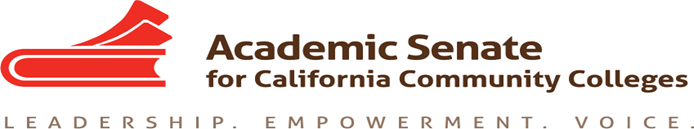 Counseling in an Online EnvironmentFacilitators:  LaTonya Parker, ASCCC Area D RepresentativeJackie Boboye, Counselor, International Students, Guidance Instructor
COUNSELING ZOOM WEBINARS:
APRIL 16, 2020 AT 1:00 PM	
APRIL 23, 2020 3:00 PM
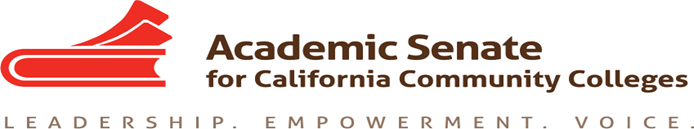 The Academic Senate for California Community Colleges is pleased to empower counseling faculty with an online platform to engage in dialogue/discussion around counseling in an online environment in the Zoom webinar format. Online  counseling’s  emergence  and  growth  in  California  community  colleges  is  directly  related  to  the  commonplace  nature  of  the  internet  in  the  daily  lives  of  students, social networking, electronic messagingvideo communication and posting documents.  Today’s online services have increased in response to COVID-19.
Facilitators:
LaTonya Parker, ASCCC Area D Representative 
Jackie Boboye, Chaffey College International Student Counselor
Today’s Discussion: The seminar will address international students experiences with the changes with the immigration rules due to the pandemic.  The discussion will include online counseling support services, opportunities and challenges.
Engaging International Student in Online Counseling and Education
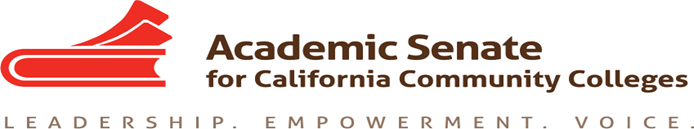 The International Student Center welcomes high school, transfer and new international students from all over the globe. The center offers a broad range of various support services to meet the unique needs of international students and personal assistance in adjusting to college life in the United States
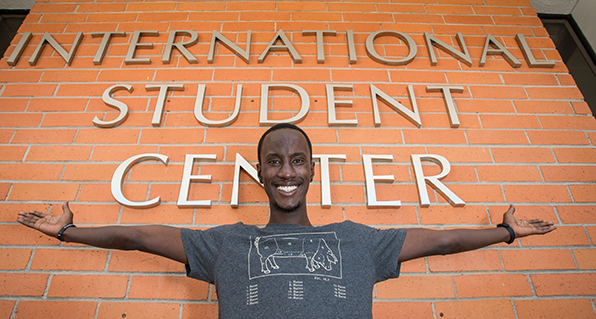 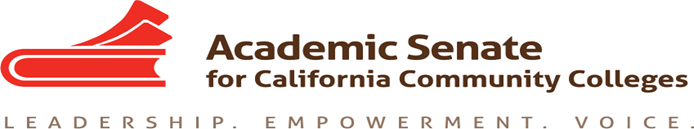 The International Student Center Collaborations with Counseling
New student orientations  information on topics such as “AOE” healthcare/medical insurance, transportation/travel, immigration, surrounding communities, host families, on-campus and off-campus employment, driver’s licenses, and social security 
Educational Planning
Peer Mentoring workshops offered by International Student Counselor 
Mixers to introduce international students to faculty, staff, 
First semester “follow‐up” meetings to measure student success, connectedness with campus community and culture.
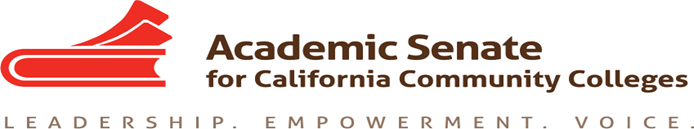 5
International Education Overview
F-1 Visa
International Students require F-1 visa to study in the United States.
International students enrolling in an academic program in the United States including the English language program
F-2 –Dependents
If the Department of State provides a student with an F or M student visa, it is for the purpose of studying in the United States. 
M-1 Visa
An international student in the  United States to proceed a full program of study at a recognized nonacademic institution or a technical program.
M-2--Dependents
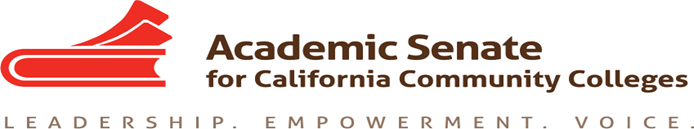 6
Onboarding and Counseling Orientation
Entering the United States no more than 30 days before program of study starts.
Contact the designated school officer (DSO)
Attend International Student Orientation 
Self Placement 
Create education plan with a counselor
Receive registration date
Pay enrollment fees & Health Insurance 
Submit proof of Tuberculosis (TB) test result or Take TB Test at Chaffey with the Student Health Services
Counseling CSEP
Technology
Cranium Café
Appointments
Remote Desk
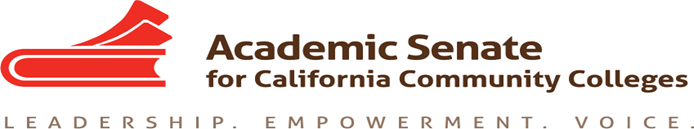 Education & Fees
Estimated Cost for 1 Academic Year 
Cost per unit                                            $331 
Tuition                                                     $7944
Health Insurance                                   $804
Health Services Fee	                 	 $34
Transportation Fee	                	 $18

Estimated
Books and Supplies                           $1000
Housing and Personal 
   Expenses 	                                     $15,000

Total 				     $24, 800
Form 1-20
Certificate of Eligibility for Nonimmigrant Student Status to study at a university or college.
Must take 12 units every semester.
Must pass all classes or speak with a counselor or DSO immediately
Unable to complete a program by the end listed on Form 1-20, requires possible program extension.
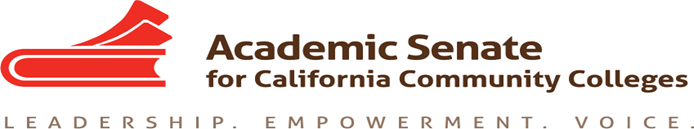 Challenges
Employment
Personal
Language Barriers
Homesick
Making new friends
Living condition
Online classes
Technology/Laptops Supplied
Disabilities (Referral, Student Empowerment, Advocacy)
Ineligible for financial aid/ work study
Difficult finding campus jobs
Funds (Loss of Business , Employment, Scholarship, etc).
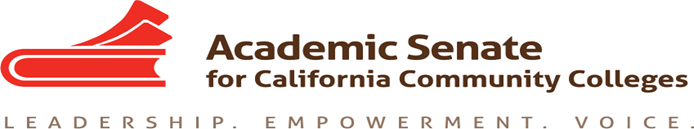 Q & A Discussion
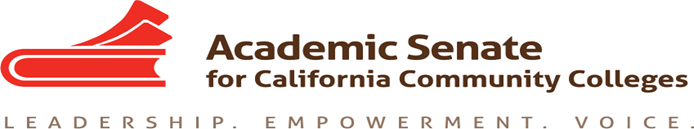 10
References
www.chaffey.edu/international/currstudents.shtml
www.https://studyinthestates.dhs.gov
www.USCIS.gov
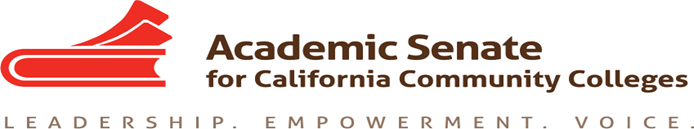 THANK YOU
LaTonya Parker: latonya.parker@mvc.edu
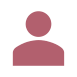 Jackie Boboye: Jackie.Boboye@chaffey.edu
Email
Academic Senate for California 	Community Colleges: submit I	inquiries to info@asccc.org
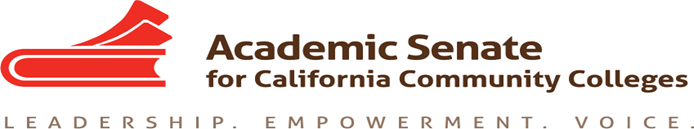